Planejamento de Ensino
19/03/2019
Objetivos da Aula
Conhecer os principais fundamentos da didática;
Diferenciar os níveis de planejamento;
Identificar os elementos presentes em um planejamento didático;
Elaborar um planejamento didático;
Relacionar os elementos presentes em um planejamento didático com os conhecimentos científicos com os quais eu trabalho.
Didática Estudo dos processos de ensino- aprendizagem
“DIDÁTICA MAGNA”
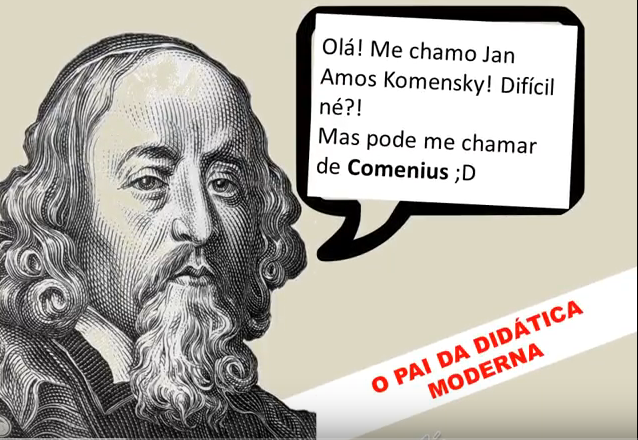 Tratado universal para ensinar TUDO a TODOS

Falando grego: Τεχνή διδακτική
techné didaktiké -  arte ou técnica de ensinar
Didática para Comenius (1600)
Didática como um campo cujo objeto de estudos é o ENSINO;

O professor precisa de método didático para ser PROFISSIONAL e deixar de ser missionário;

Fases da Aprendizagem: Compreensão -> Retenção -> Prática.

1º. Teórico a considerar a inteligência e as emoções da criança. Ressaltava que não existe criança que não gosta de estudar, mas sim professores que não conseguem estimular o aluno a aprender.
Didática
A didática é o campo da pedagogia que se ocupa dos métodos e técnicas de ensino, destinados a colocar em prática as diretrizes da teoria pedagógica
Importância da formação para a docência
Problemática envolvendo a Docência Universitária: “Dorme profissional e acorda professor”
Ausência de conhecimentos da área pedagógica durante a pós-graduação.
A docência universitária vista como PROFISSÃO COMPLEXA do ponto de vista:
do compromisso com a sociedade na formação dos profissionais
da especificidade dos sujeitos: estudantes adultos
da multiplicidade de SABERES
Saberes Docentes
Conjunto de conhecimentos, pensamentos, ideias, argumentos ancorados na racionalidade. 
Eu ajo racionalmente quando sou capaz de justificar o meu discurso ou a minha ação.
Importância do Planejamento – Sistematizar os saberes
O planejamento é a previsão das ações e procedimentos que o professor irá realizar, em conjunto com os alunos, visando atingir objetivos de aprendizagem previamente estabelecidos. 
ENSINAR BEM....É SABER PLANEJAR
Planejamento
Programas, planos de aula, cronogramas: CONTRATOS DIDÁTICOS.
Ação docente é intencional, logo, deve ser planejada 
Didática – escolha consciente e condução das estratégias .
Planejamento – Método Didático
Método na pesquisa: Atingir um objetivo de investigação

Método no ensino: Atingir um objetivo de aprendizagem
Características de um bom planejamento didático
Guia de orientação
Coerência interna
Ordem sequencial e lógica
Objetividade
Flexibilidade
Clareza
Acessibilidade
Quanto mais informações, mais completo!
NÍVEIS DE PLANEJAMENTO
Cronograma
Plano de Aula
Plano de Ensino
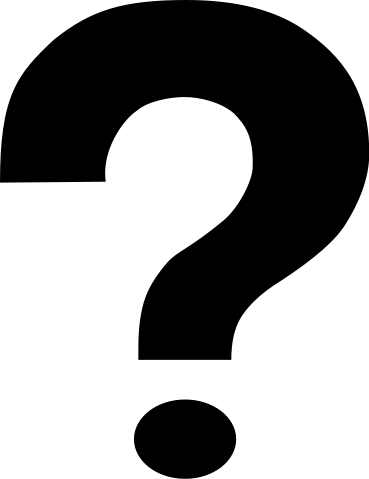 Programa
Ementa
Projeto Pedagógico
Plano da Escola
Projeto Pedagógico
IES
Plano de Ensino
Programa
de Disciplina
Professor(es) da disciplina
Plano de Aula
“Roteiro” da aula ou da sequência didática
Professor(es) da disciplina
Plano da Instituição: O Projeto-Político-Pedagógico
O Plano Curricular da Instituição: Matrizes e Estruturas Curriculares
Elementos
Dados do curso 
Lista de disciplinas
Pré-Requisitos e Conjuntos
Eixos
Período ideal
Tempo de curso
Programa de Disciplina (Plano de Ensino) ou Plano de Aula
Programa de disciplina X Plano de Aula
Identificação
Justificativa
Objetivos
Conteúdos
Estratégias
Recursos necessários
Avaliação
Bibliografia
(cada disciplina tem um programa)
Identificação
Justificativa
Objetivos
Conteúdos
Estratégias
Recursos necessários
Avaliação
Bibliografia
(cada aula, ou sequência de aulas tem um plano)
Elementos da organização didática da disciplina ou da aula
Para organizar um curso ou uma aula, devemos responder às seguintes questões: 
Por que esta disciplina é importante? 
Para que este conteúdo vai servir? 
O que eu devo ensinar?
Como eu devo trabalhar este conteúdo?       
Com qual recurso os alunos aprenderão melhor?
Como avaliar se os objetivos foram cumpridos?  
Para quem é este curso? Quem são os estudantes?
Quanto tempo eu terei para trabalhar todo este conteúdo?
Para Quem? -  Os estudantes
Conhecendo a realidade: É importante conhecer quem são os estudantes, de qual curso, de qual turma, de qual período, não para fazer pré-julgamentos, mas para melhor definir os objetivos e escolher as estratégias.
Por quê? -  A Justificativa
A fim de mobilizar os estudantes, o professor deve explicitar os motivos, a justificativa daquela disciplina, daquele conteúdo.
Contextualização (significado e relevância).
Externa à disciplina/aula
Para quê? – Objetivos/Intenção
Toda ação possui uma intencionalidade.
Onde quero chegar? Onde os alunos vão chegar? O que serão capazes de fazer?
 Devem se relacionar com as competências e habilidades do profissional egresso;
Para quê? – Objetivos/Intenção
Relação entre os objetivos gerais e específicos;
 Gerais – O que o aluno irá atingir.  De acordo com o nome da disciplina ou da aula.  
Exemplo: 
Disciplina 1: Alimentos
Aula: Frutas
Objetivo: Conhecer as frutas
Para quê? – Objetivos/Intenção
Específicos – Referentes aos conteúdos e aos métodos (etapas), para atingir o geral. Transformar os tópicos do conteúdo em uma afirmação que expresse o resultado esperado.
Exemplo:  
Disciplina: Alimentos
Aula: Frutas
Conteúdo 1: Os tipos de Frutas
Objetivo 1: Identificar os tipos diferentes de frutas
Conteúdo 2: As categorias X, Y e Z de frutas
Objetivo 2: Classificar as frutas de acordo com as categorias X, Y e Z
Conteúdo 3: O sabor das frutas
Objetivo 3: Diferenciar as frutas ácidas das frutas doces
Objetivos específicos (de aprendizagem) - estudantes
Dissertar
Identificar
Diferenciar
Apontar
Sistematizar
Demonstrar
Compreender 
Representar
Apresentar
Questionar
Expressar
Fundamentar
Relacionar
Utilizar
Analisar
Discutir
Coletar
Realizar
Comparar
Observar
Classificar
Interpretar
Aplicar
Descrever
Elaborar
Fazer
Iniciar
Agir
Participar
Estabelecer
Manusear
Criticar
Aplicar
Cumprir
Classificar
Promover
Resumir
Fundamentar
Buscar suposições
Obter dados
Formular hipóteses
Decidir
Planejar
Criar modelos de 
Realizar atendimento 
Avaliar o índice de 
Realizar cálculos
Nível de complexidade crescente: definirá as estratégias e a avaliação
Vamos treinar escrever objetivos de aprendizagem!
O quê - Os Conteúdos
Compreende um conjunto de saberes cuja assimilação e apropriação pelos alunos é essencial para a sua formação;
Deve relacionar-se com os objetivos;
A relação pedagógica entre o professor e o aluno é mediada pelo conteúdo.
O quê: Os Conteúdos
Programa de Disciplina: Devem estar listados (tópicos) em uma ordem, se possível agrupados em unidades temáticas (que darão origem às sequências didáticas).
Plano de Aula: Devem ser explicitados, nas suas subdivisões.
Disciplina: O que ensinar?
Conteúdo deve ser selecionado, dosado, programado. 
Deve ser feita a Transposição Didática, dando condições para o aprendizado: Aula não é palestra!!!
Um conteúdo a ser ensinado sofrerá transformações adaptativas que vão torná-lo apto para ocupar um lugar entre os objetos de ensino. (Chevallard, 2001)
É onde entram os SABERES ESPECÍFICOS
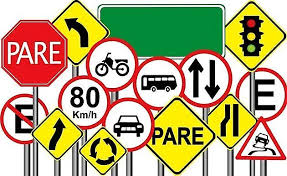 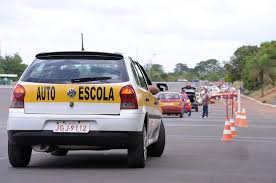 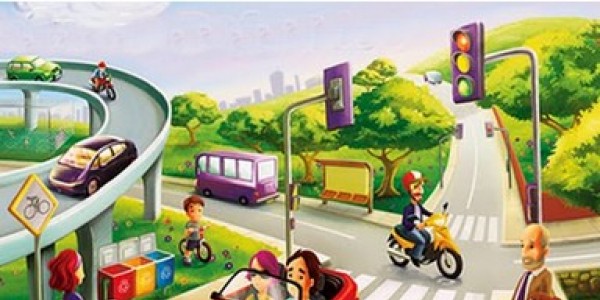 Como -  As estratégias O que dizem as Diretrizes Curriculares
Art. 29. A estrutura do Curso de Graduação em Medicina deve:
II -utilizar metodologias que privilegiem a participação ativa do aluno na construção do conhecimento e na integração entre os conteúdos, assegurando a indissociabilidade do ensino, pesquisa e extensão;.
Como -  As estratégias
Método de Ensino: Intervenção didática - caminho para ações pedagógicas conscientes, organizadas criticamente com a finalidade de tornar o trabalho docente e discente mais produtivo;
Relaciona-se com os objetivos e conteúdos;
As estratégias são uma concretização dos objetivos, ou seja, são meios para alcançá-los;
Procedimentos do Professor e Procedimentos do Aluno.
O que vai garantir a participação ativa – Objetivos alinhados às estratégias - Método

M é t o d o
Meth – Através de
Odos – Caminho

Método Didático
Tradicional ou Dialético
METODOLOGIA TRADICIONAL
Educação como transmissão
Aulas centradas em conteúdos isolados, professor repassador, não há interação
Risco da não aprendizagem em função do Baixo Nível de Interação 
Sujeito - Objeto
Interação objetiva:
Contato com o objeto, manipulação, experimentação, etc
Interação subjetiva:
Reflexão do sujeito, Problematização, Estabelecimento de relações , análise e síntese, etc.
Metodologia Dialética em Sala de Aula
Compreende que:

	O conhecimento não é transferido pelo professor, nem inventado pelo estudante numa concepção espontaneísta, mas:
		
	Que o conhecimento é construído pelo sujeito na sua relação com os outros e com o mundo.
Como trabalhar conhecimentos teóricos e práticos previstos nos currículos universitários, altamente complexos, superando a forma tradicional de relação entre professor, alunos e conhecimento? 


Todo conteúdo contém uma forma que lhe é própria, e que precisa ser captada e apropriada para sua assimilação.







		Para essa assimilação, o sujeito utiliza as 
OPERAÇÕES MENTAIS
Metodologia Dialética em Sala de Aula
Docente deve propor ações que desenvolvam as 
 Operações Mentais dos alunos

Memorizar?  Fixar?   Praticar?  Analisar? 
Buscar soluções?
Exercitar?   Raciocinar?  Construir?  Julgar?  Classificar? 
Aprofundar? Agir?  Criticar?  Expressar?  Demonstrar?  
		Observar? Comparar? Opinar? Destacar? Aplicar? Conhecer?
Metodologia Dialética em Sala de Aula
Isto significa que o conteúdo que o professor apresenta precisa ser: 
trabalhado, refletido, reelaborado pelo estudante, para se constituir em conhecimento dele 
SENÃO

	O estudante pode apresentar um comportamento condicionado, baseado na memória superficial.
SENÃO
Metodologia Dialética em Sala de Aula
O processo de conhecimento em sala de aula é mediado pelo professor.

Mobilização para o conhecimento
Construção do conhecimento
Elaboração da síntese do conhecimento
Estratégias: Exemplos
Aula Expositiva Dialogada
Portfólio
Simulação
Estudo de Caso
Estudo Dirigido
Problematização
Júri Simulado
Aprendizado baseado em problemas
Aprendizado baseado em equipes
Fórum de discussão
Mapas Conceituais
 Seminário
Dramatização
Uso de plataformas online e REAs
Ensino com Pesquisa
Painel
Fórum de discussão
Narrativas
A Avaliação
O que avaliar? Como avaliar? Quem avaliar?
Avaliação como parte do processo de aprendizagem;
Processo integrado ao planejamento;
Métodos / Técnicas definidos a partir dos objetivos e das estratégias – coerência. 
Métodos e critérios devem estar claros no programa.
RELAÇÃO CONTEÚDOS – ESTRATÉGIAS - AVALIAÇÃO
Com o quê – Os recursos didáticos
Os recursos didáticos devem ser organizados segundo o contexto metodológico: cada estratégia demanda um recurso;
O professor deve prever o que será necessário: recursos materiais e humanos;
Onde: Os cenários de aprendizagem
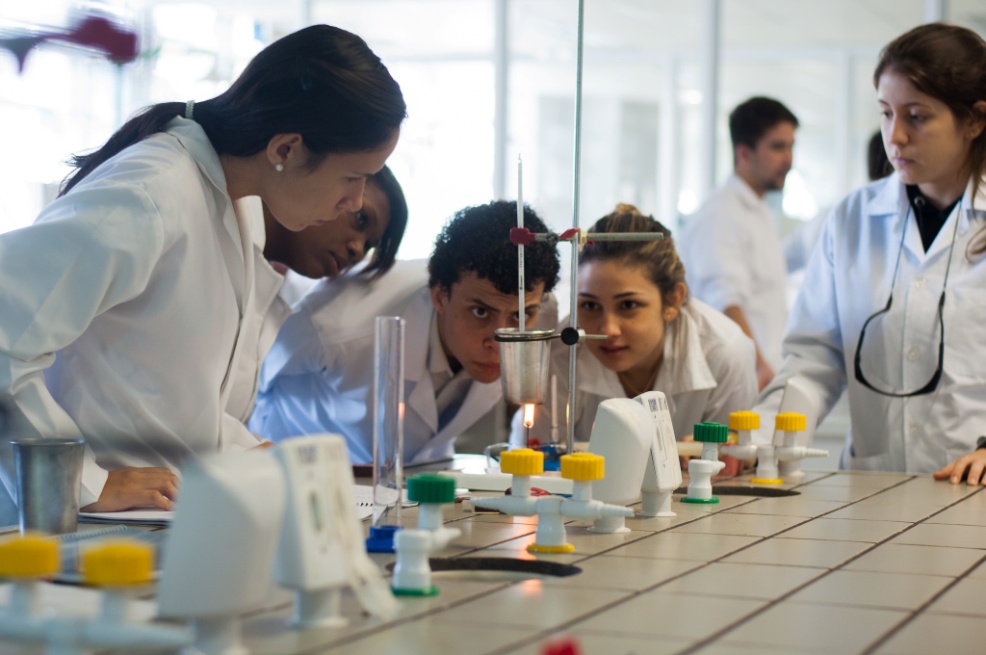 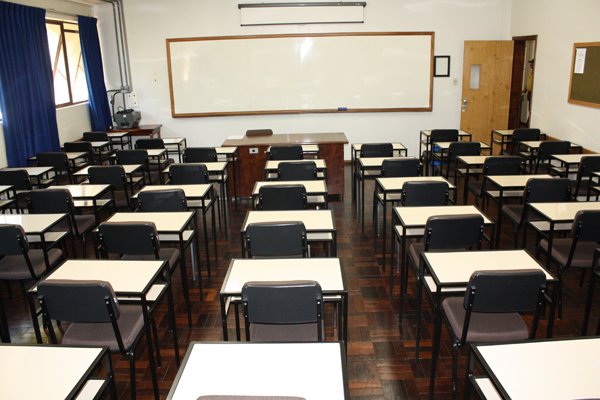 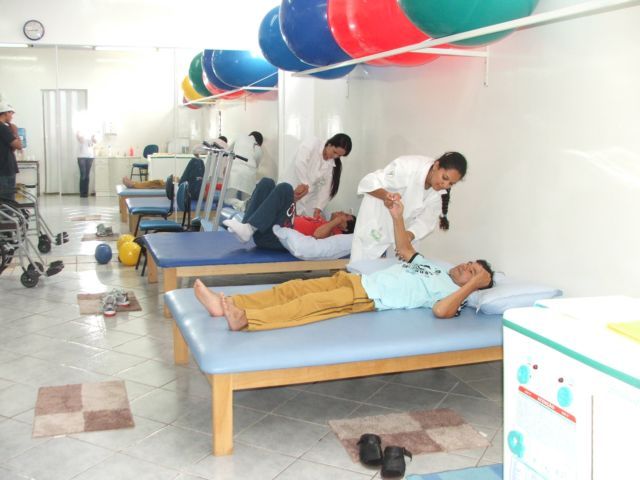 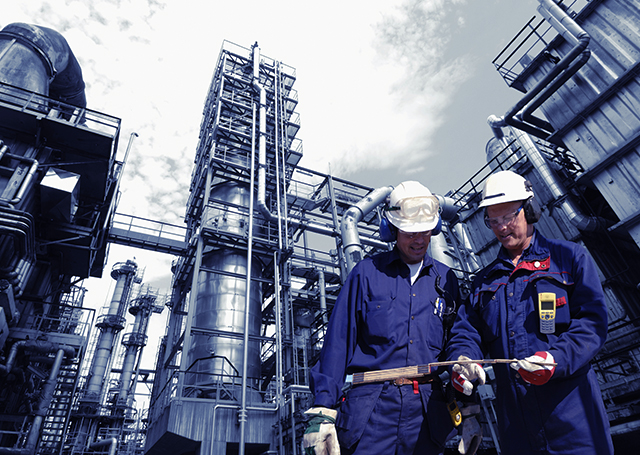 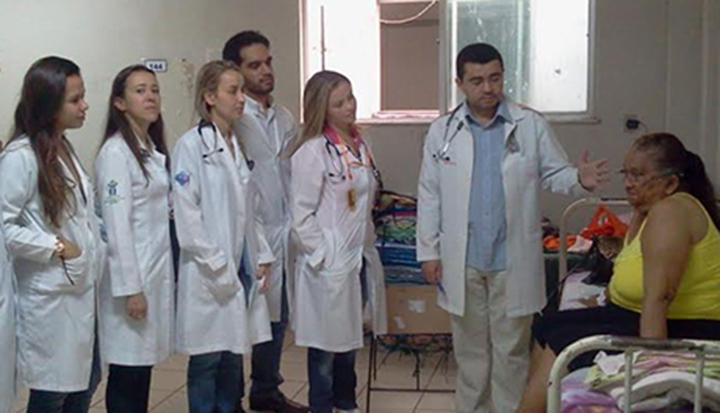 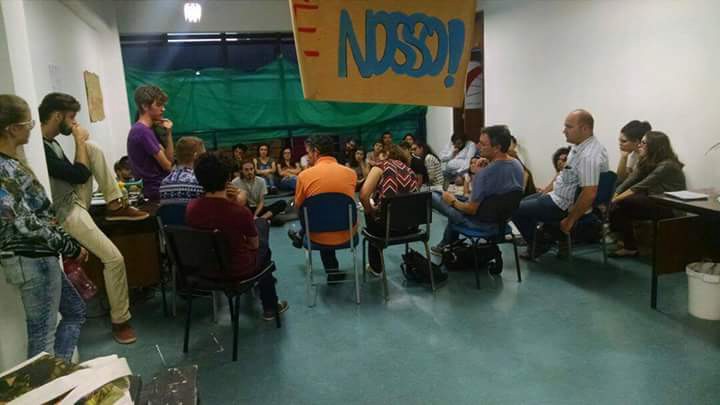 Quando: O tempo na organização da aula
Tempo cronológico e tempo pedagógico;
 Tempo pedagógico possui variáveis: turma, professor, clima, curso, etc. 
Lembrar: Aula não é palestra!
Com quem? Bibliografia
Listar os autores, livros, artigos, que os alunos terão contato na disciplina ou na aula.

	Nesta aula estamos nos amparando em Libâneo, Ilma Veiga, Paulo Freire, Vasconcellos, Zabala.